藏书票起源于欧洲，已经有数百年的历史，它是对书本进行装饰，也是给自己的书做标记。
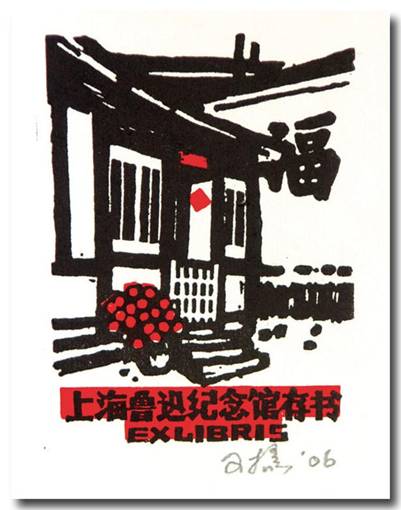 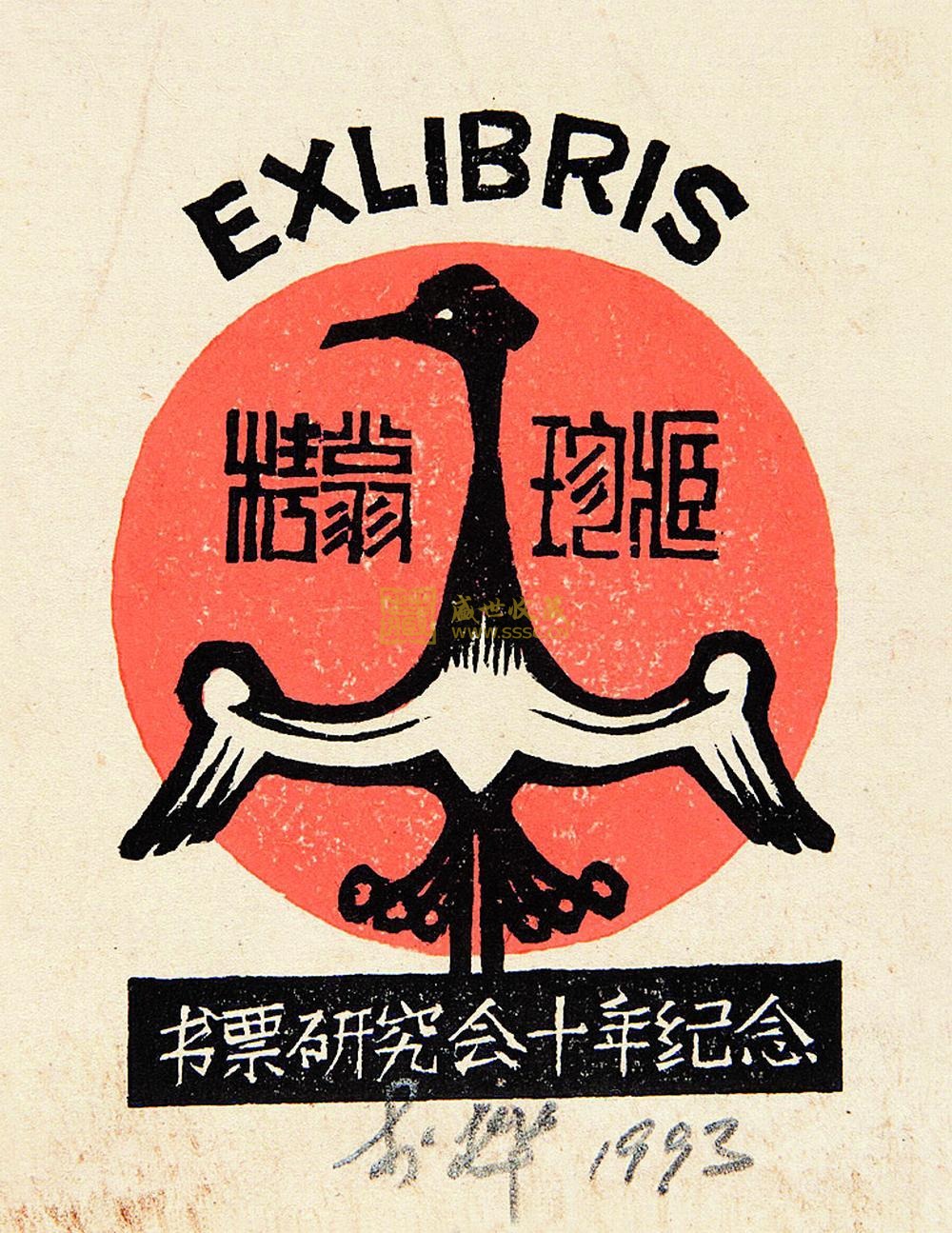 粘贴于书籍的扉页处
            作为藏书的标志
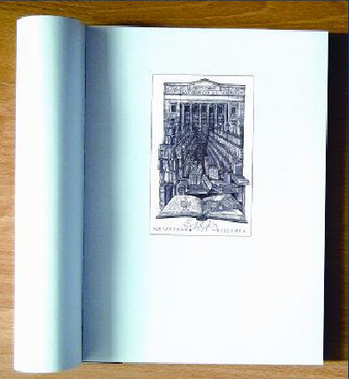 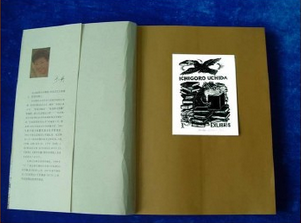 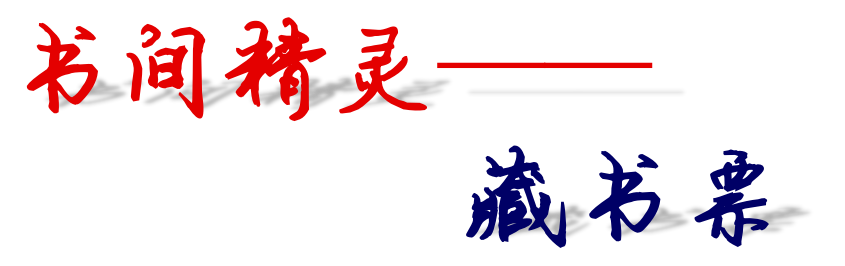 天津市鉴开中学  霍莹
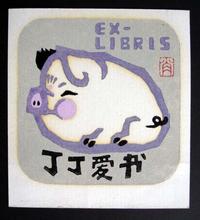 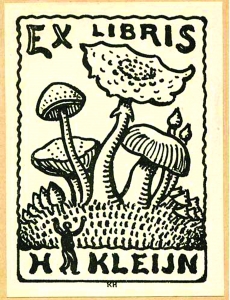 这一组藏书票中：
1.题材（表现主题）包含什么？
2.书票内容由什么构成？
植物
动物
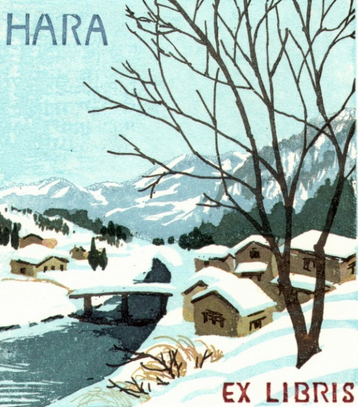 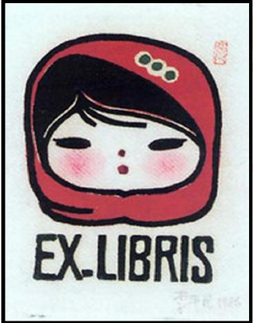 风景
人物
图案
简洁、优美
内 容
文字
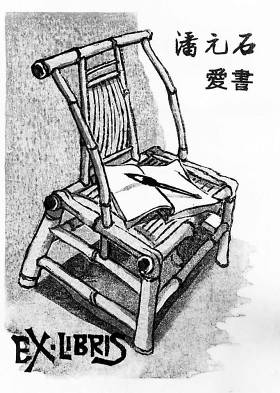 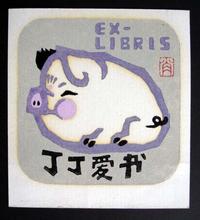 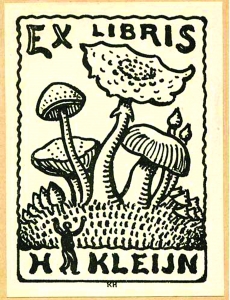 这一组藏书票中：
表现主题包含什么？
书票内容由什么构成？
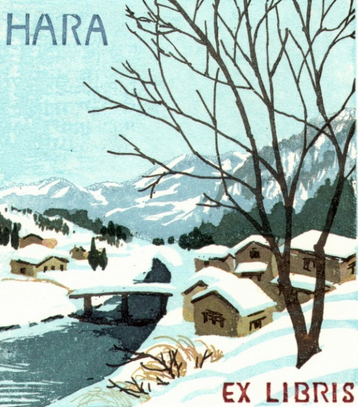 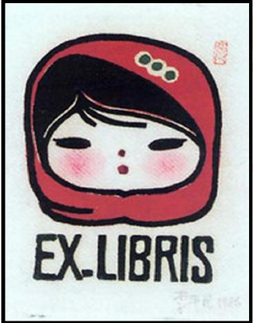 图案
简洁优美
内 容
EX-LIBRIs
（拉丁文  我的藏书 ）
文字
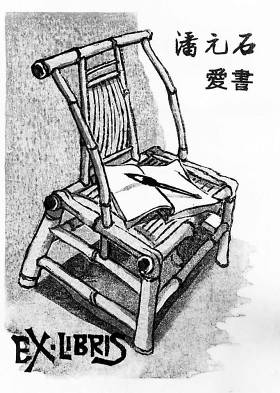 票主姓名、
xx藏书等
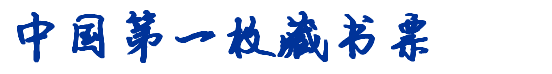 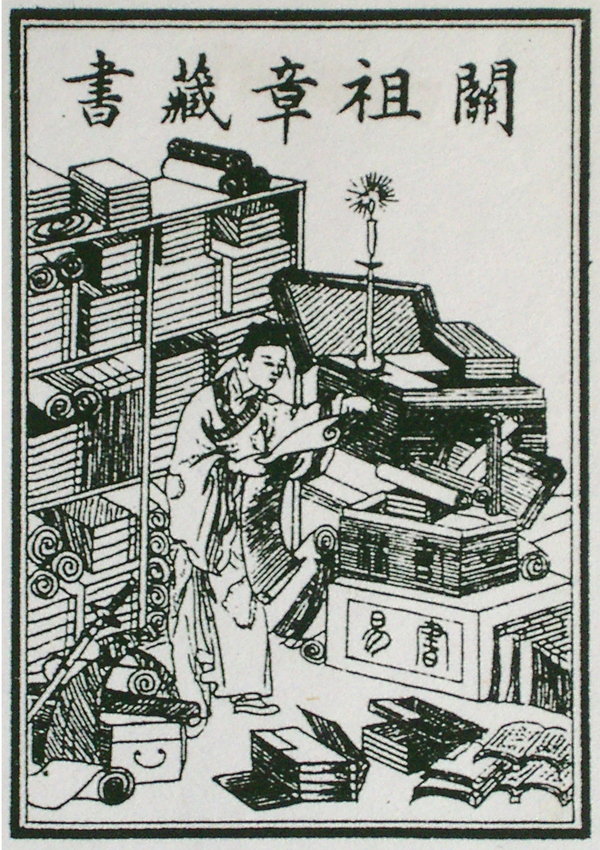 这枚藏书票约出自1914年，它端端正正地贴在《京张铁路摄影照片集》的封页里。至今已沉睡了102年。书票规格为6.5x9.5厘米。
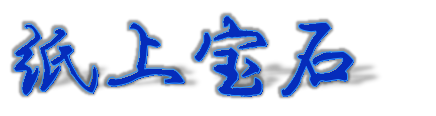 《关祖章藏书票》
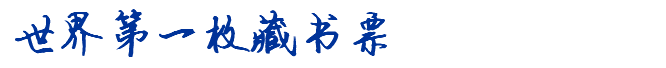 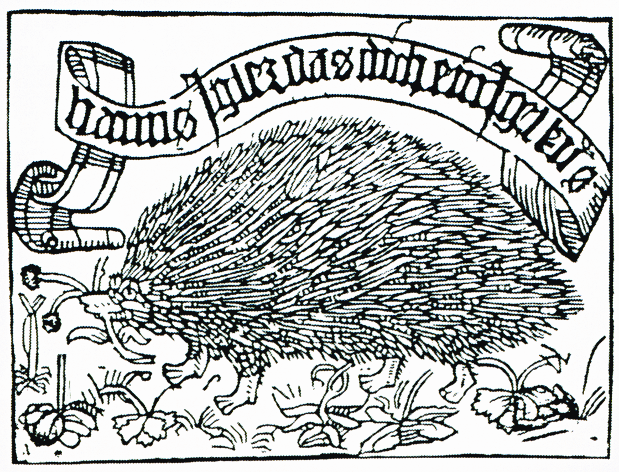 画面上是一只刺猬，脚下踩着几颗被折断的花草，口中衔着一朵被折断的花，飘动的缎带上幽默地写着：“慎防刺猬随时一吻。”的字样。
《刺猬藏书票》（德国  1470年）
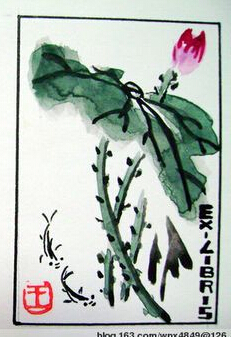 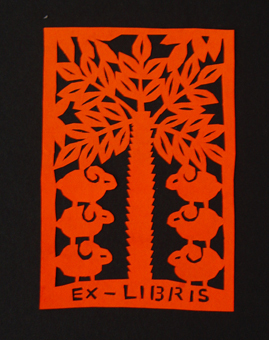 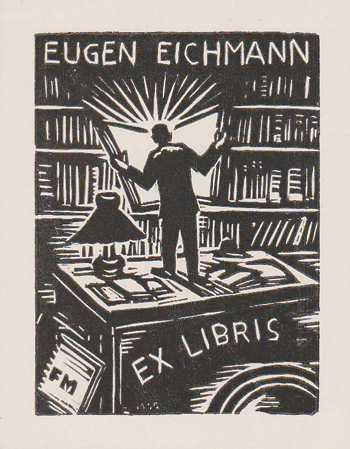 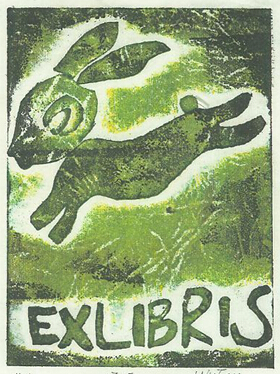 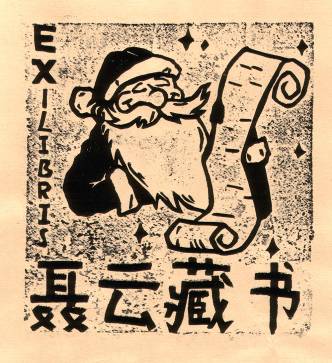 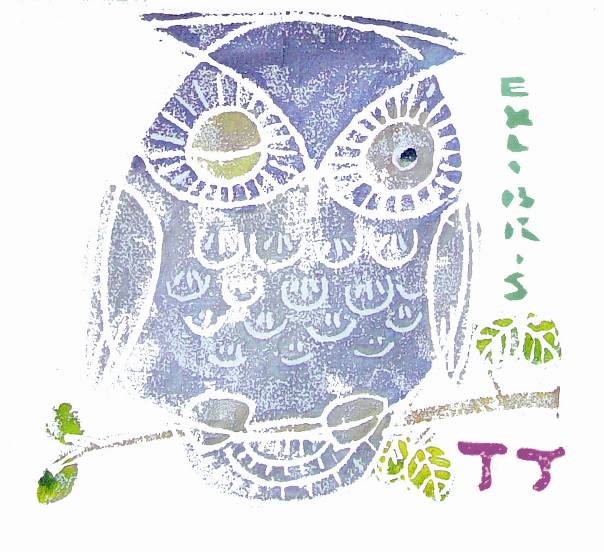 请同学们运用所学方法为自己的书籍制作一枚藏书票。
要求：
1.画面题材自选， 内容积极向上。
2.较好的体现图案与文字的和谐之美。
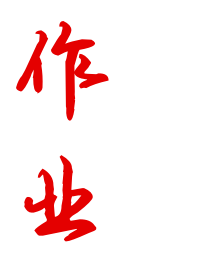 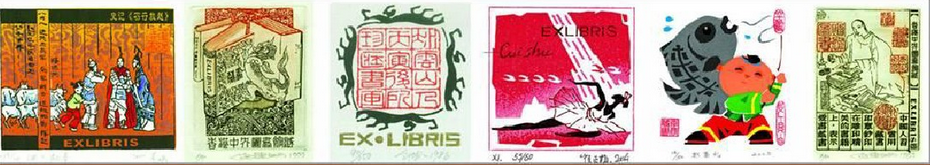